Critical Congenital Heart Disease Newborn Screening
Stakeholder Meeting   | September 21, 2018
Parent Perspective
How a “band aid” with a red light saved my son’s life
Heart Hero: Dylan Coleman
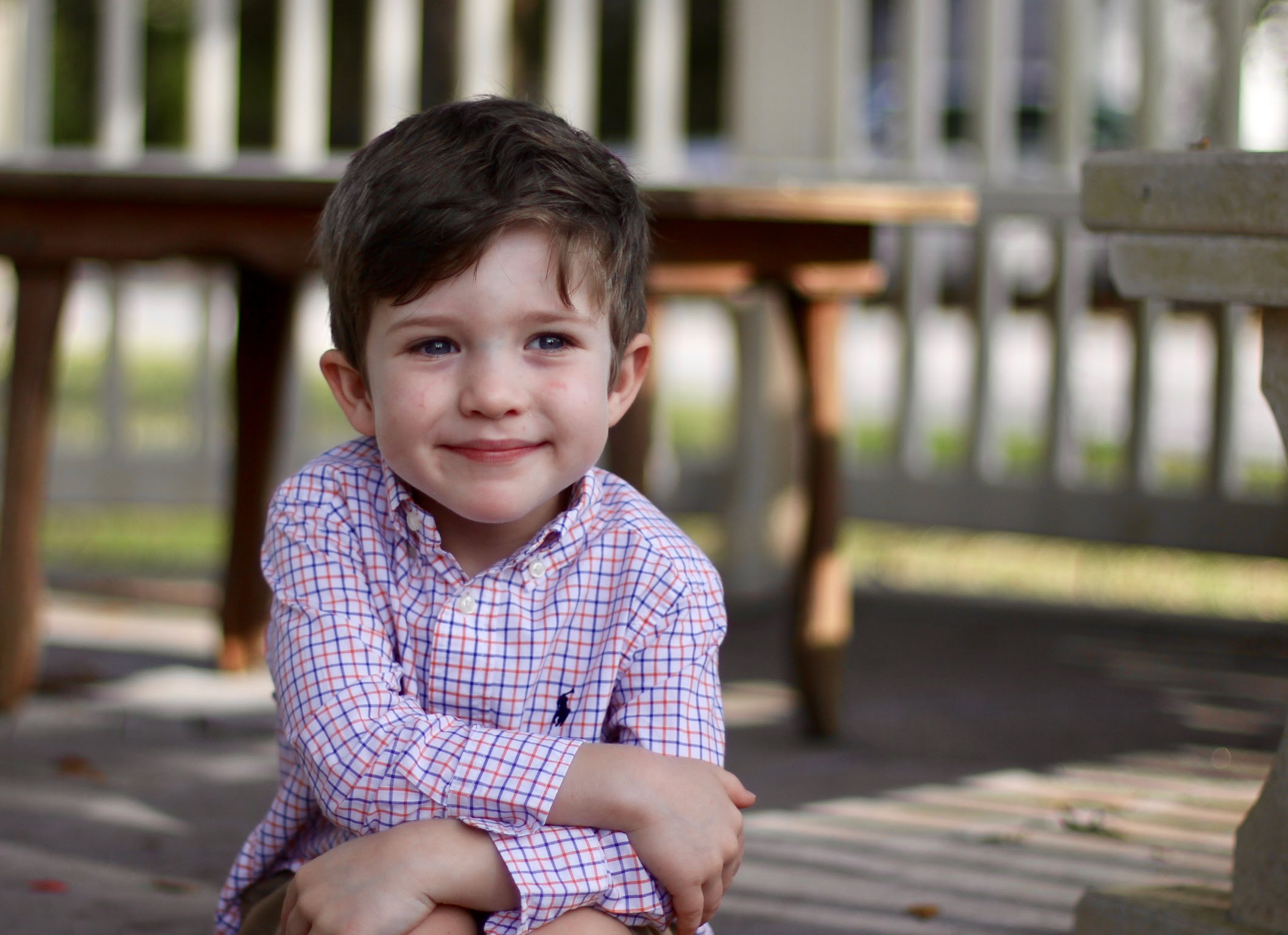 CT of Dylan’s           Hemivertebrae @10 months old
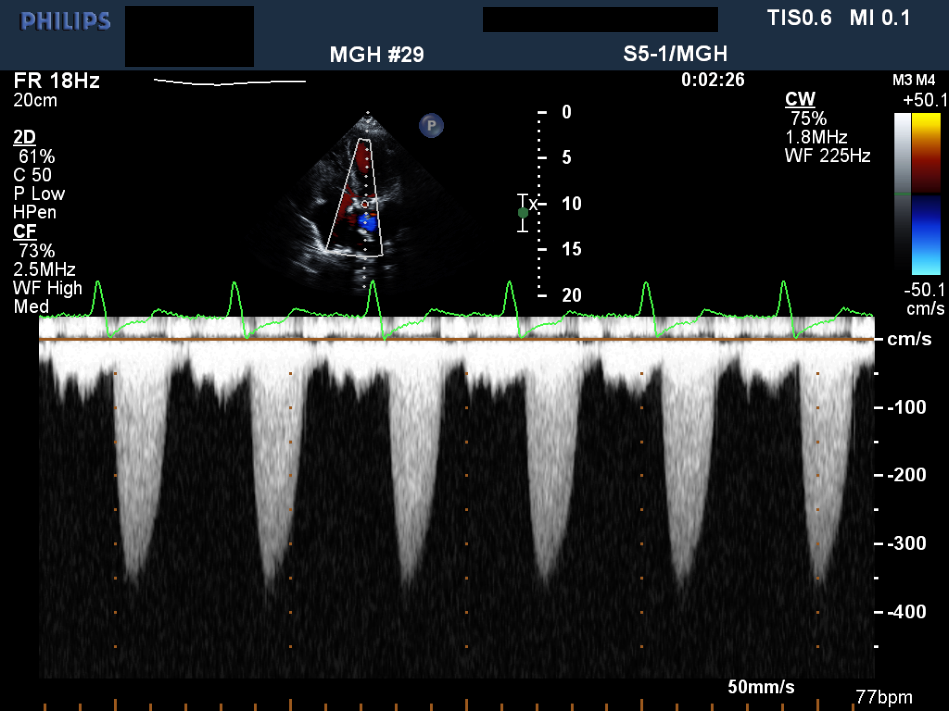 Echocardiogram example
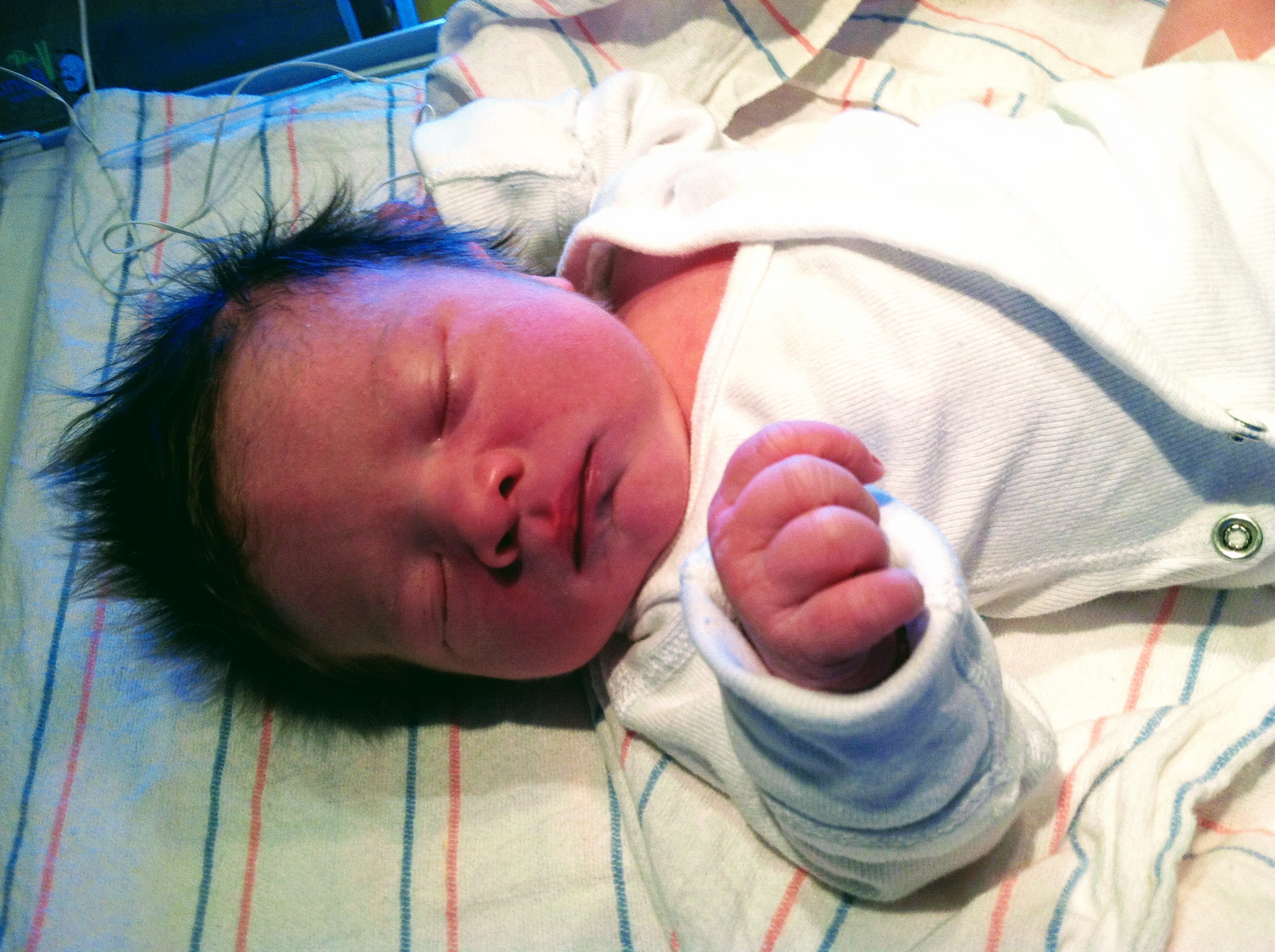 December 2012: Elvis is in the building!
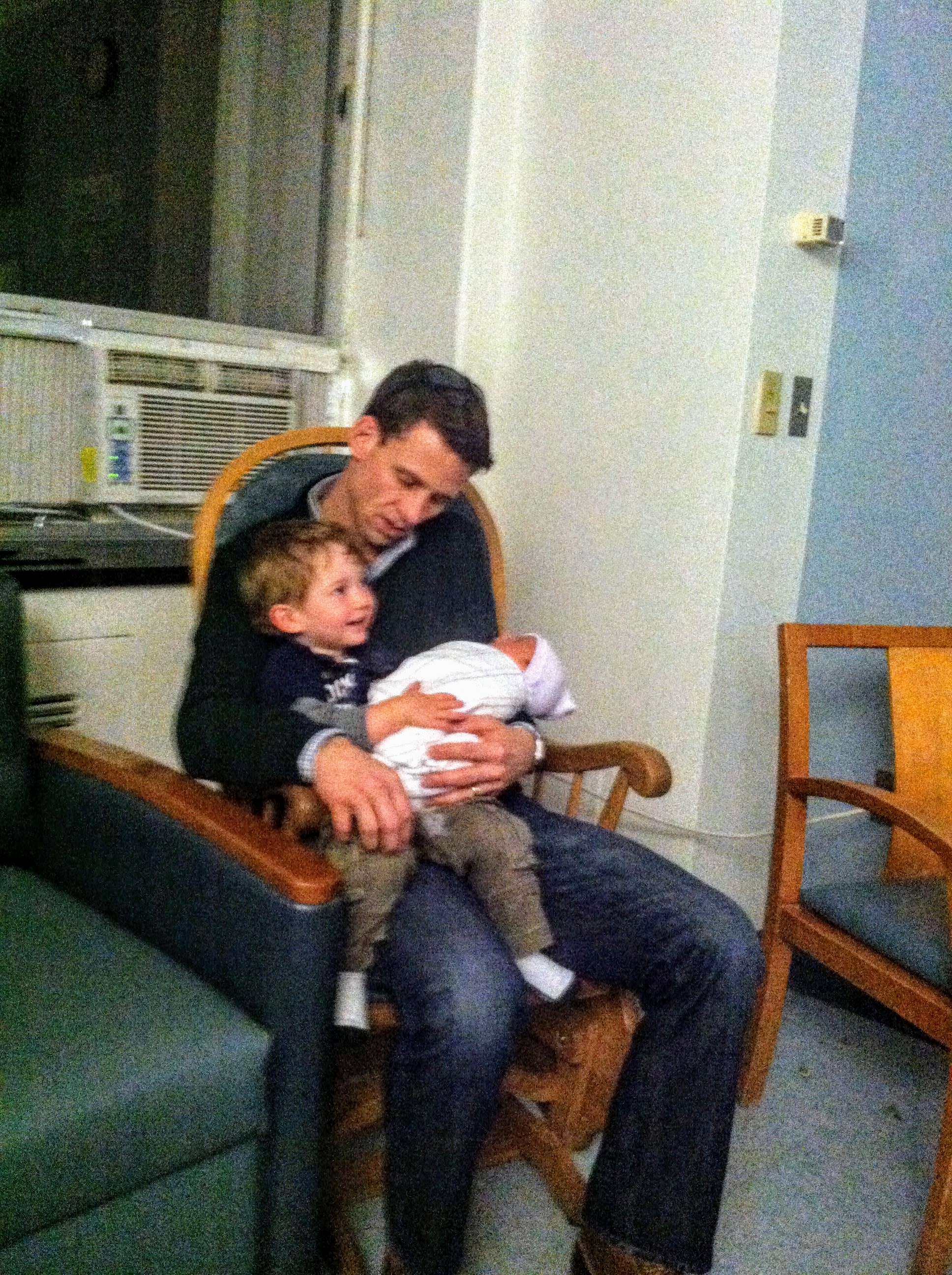 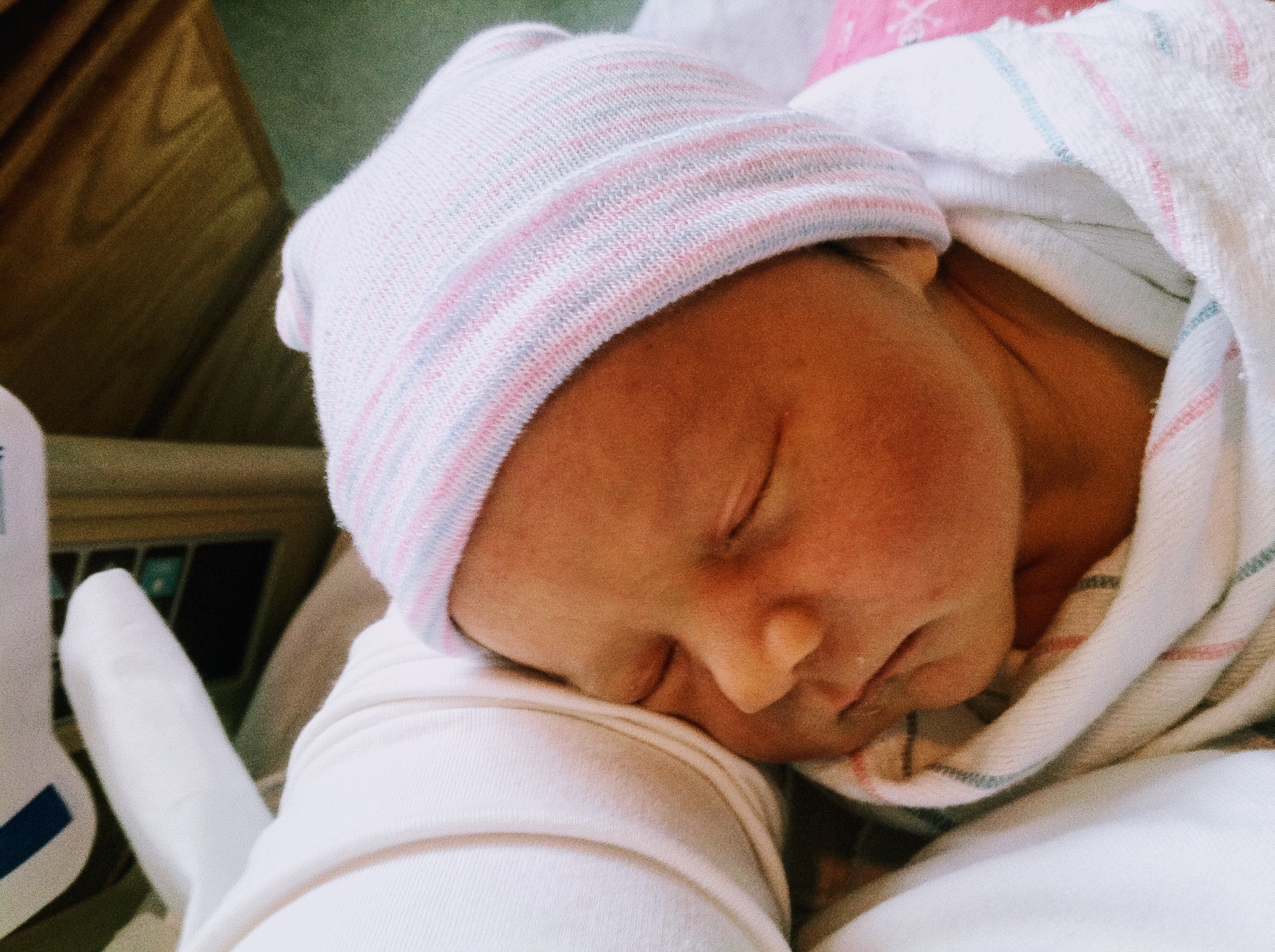 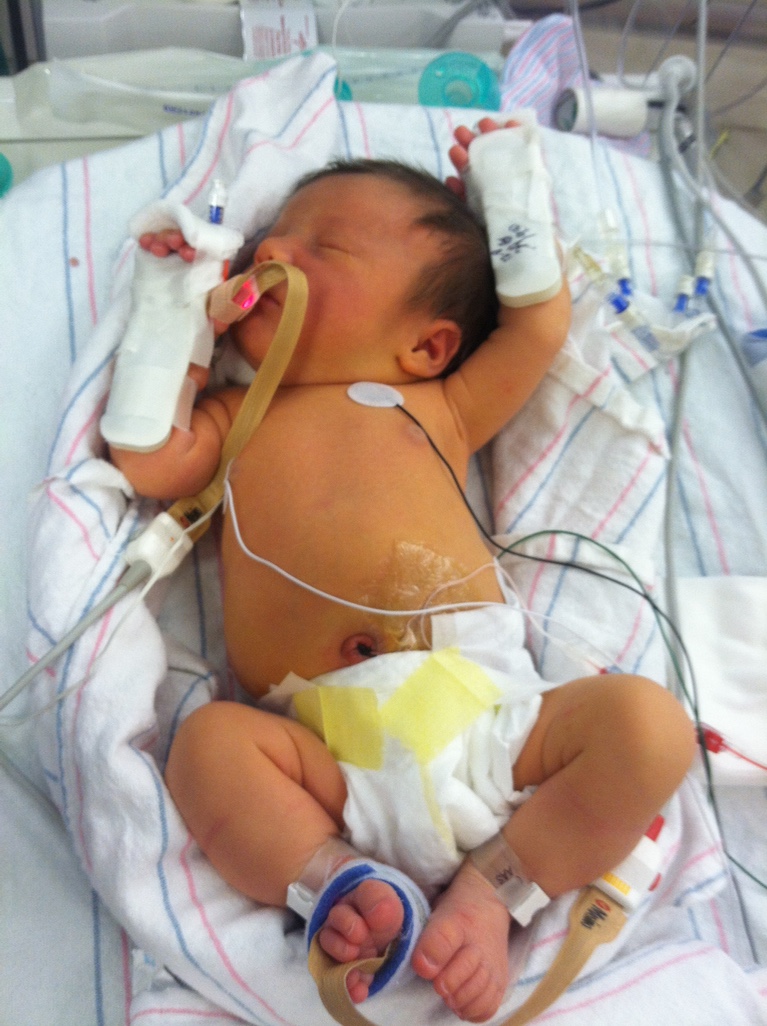 The Children’s National transport team, or Stormtroopers per Dylan!
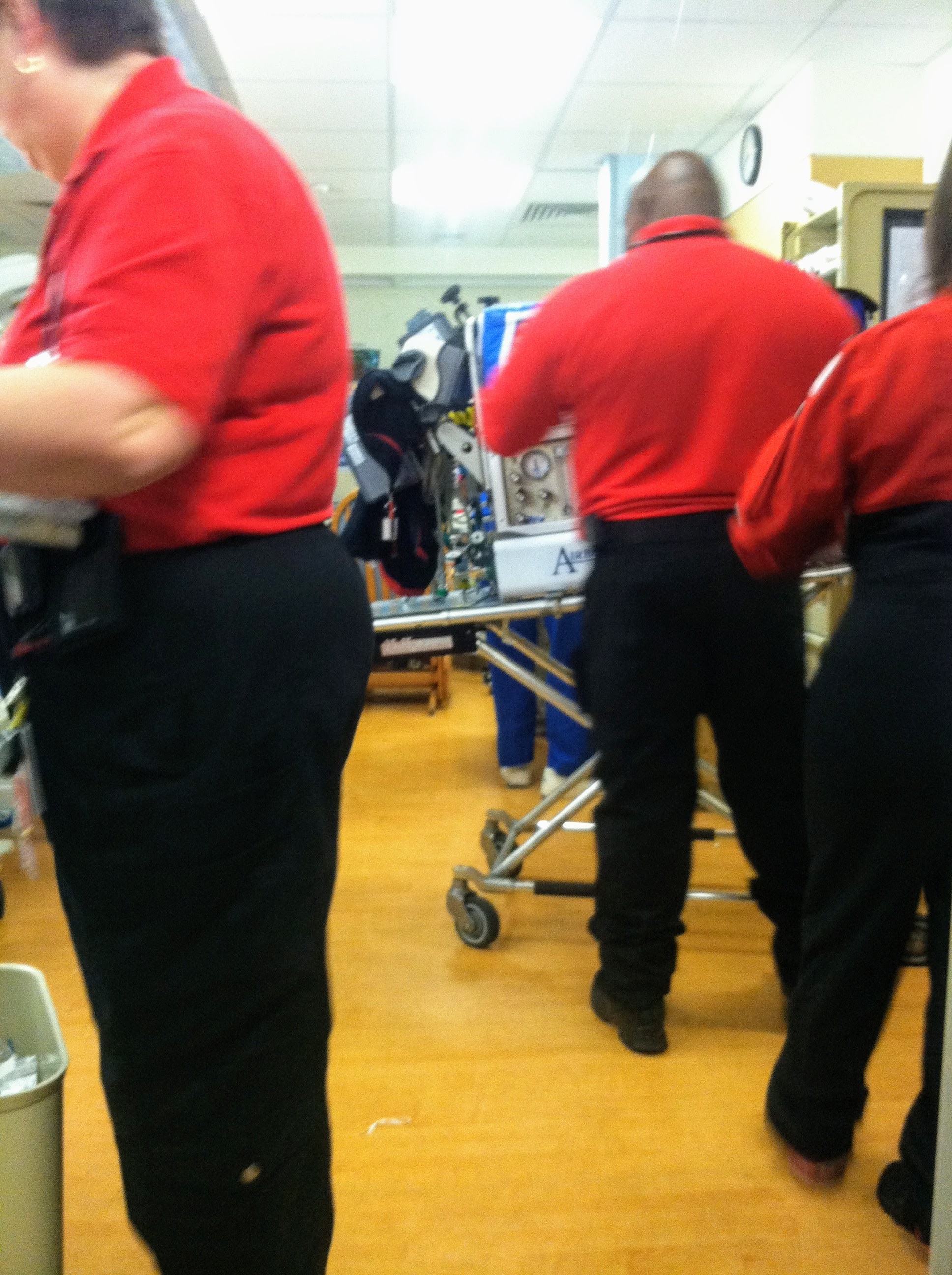 In the NICU at                     Holy Cross Hospital
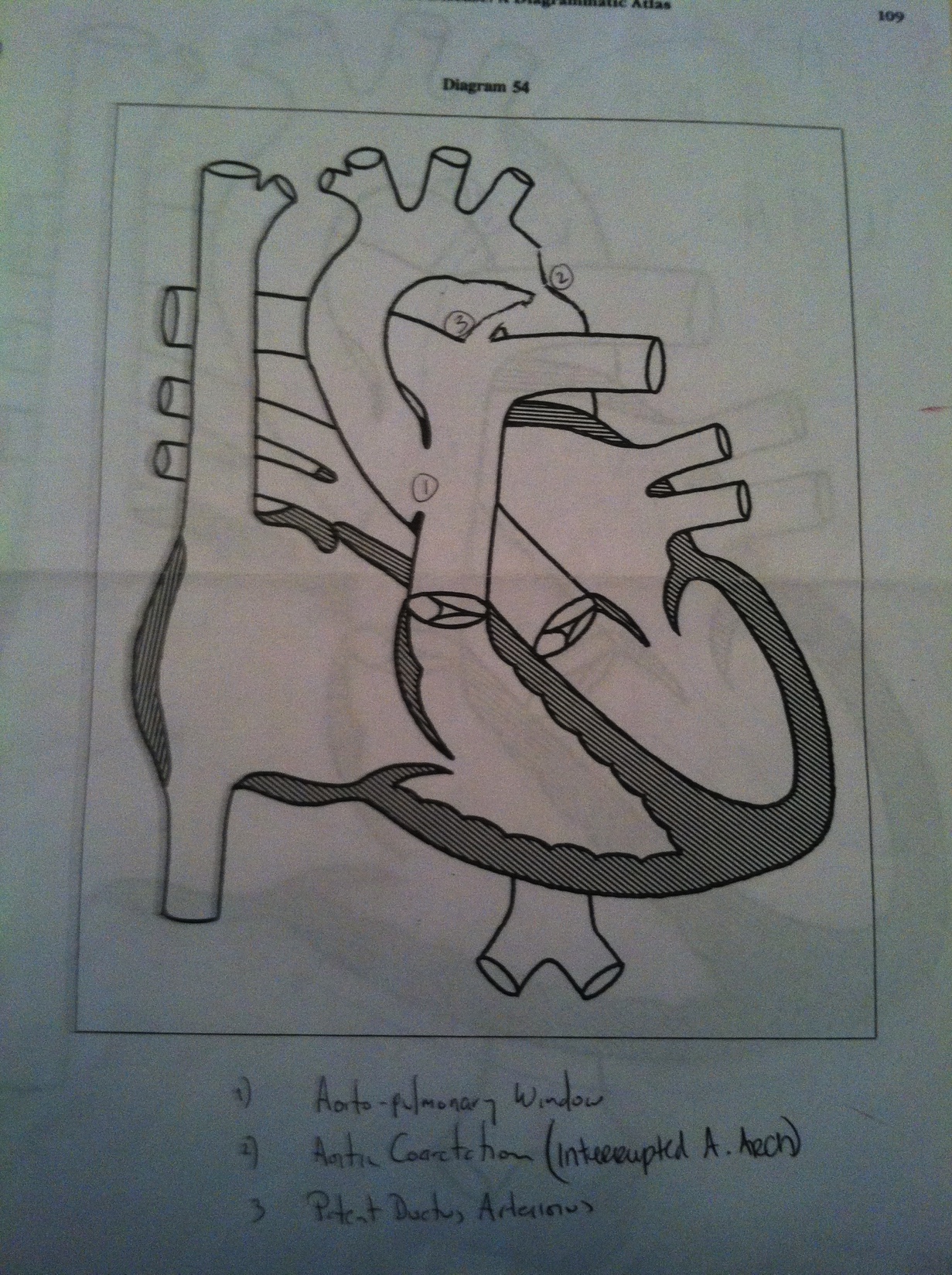 Dylan’s CCHD diagnosis as outlined by the on-call Cardiologist
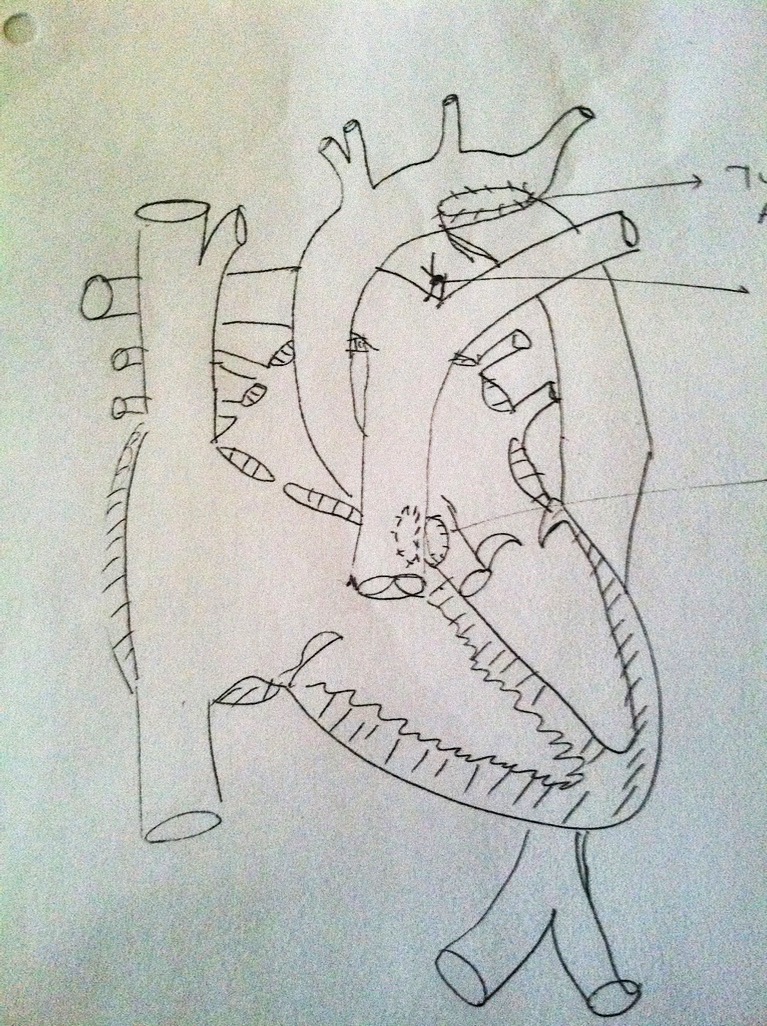 Seven days old … immediately post-op
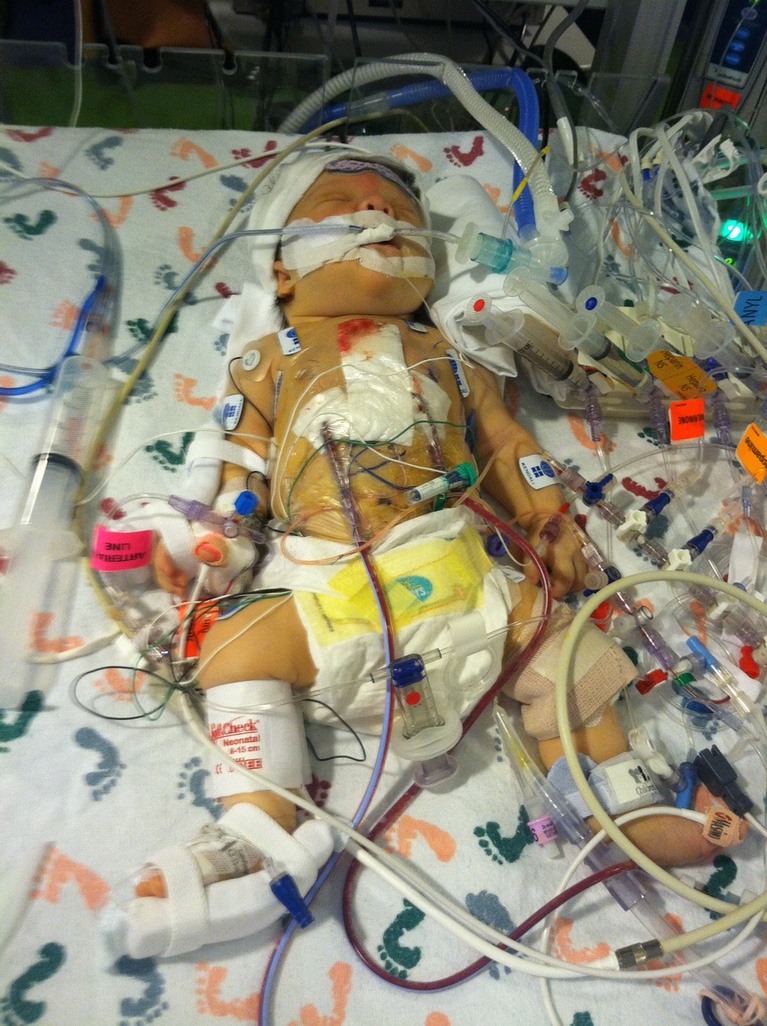 Dylan's repair (hand-drawn by his surgeon                         Dr. Pranav Sinha)
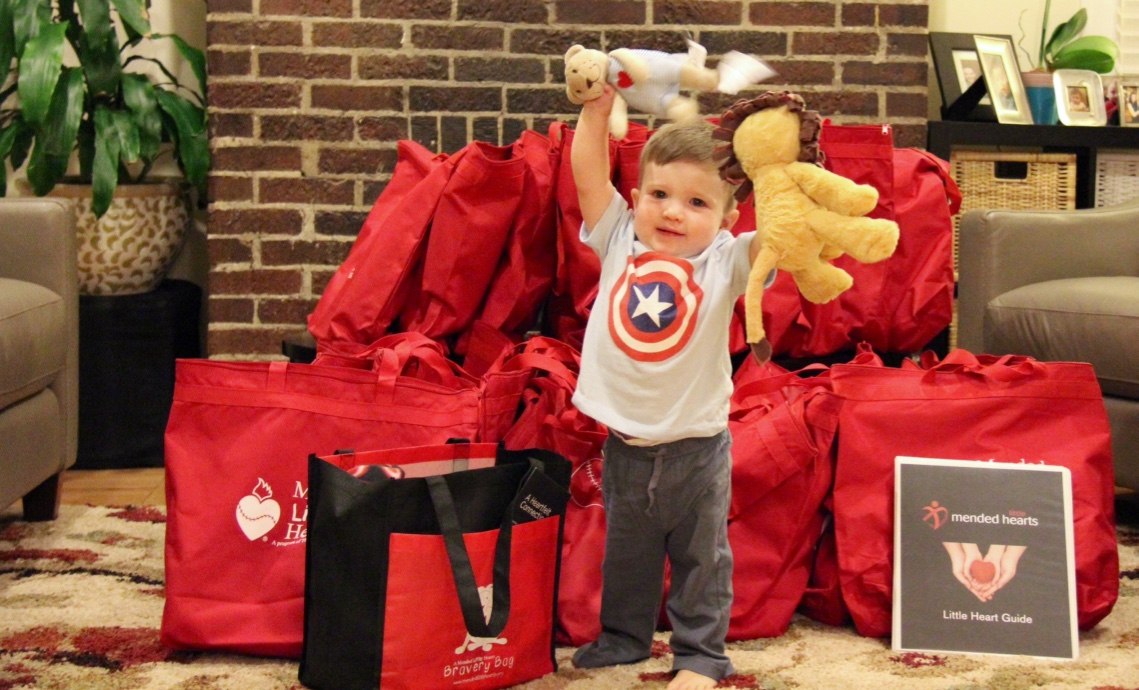 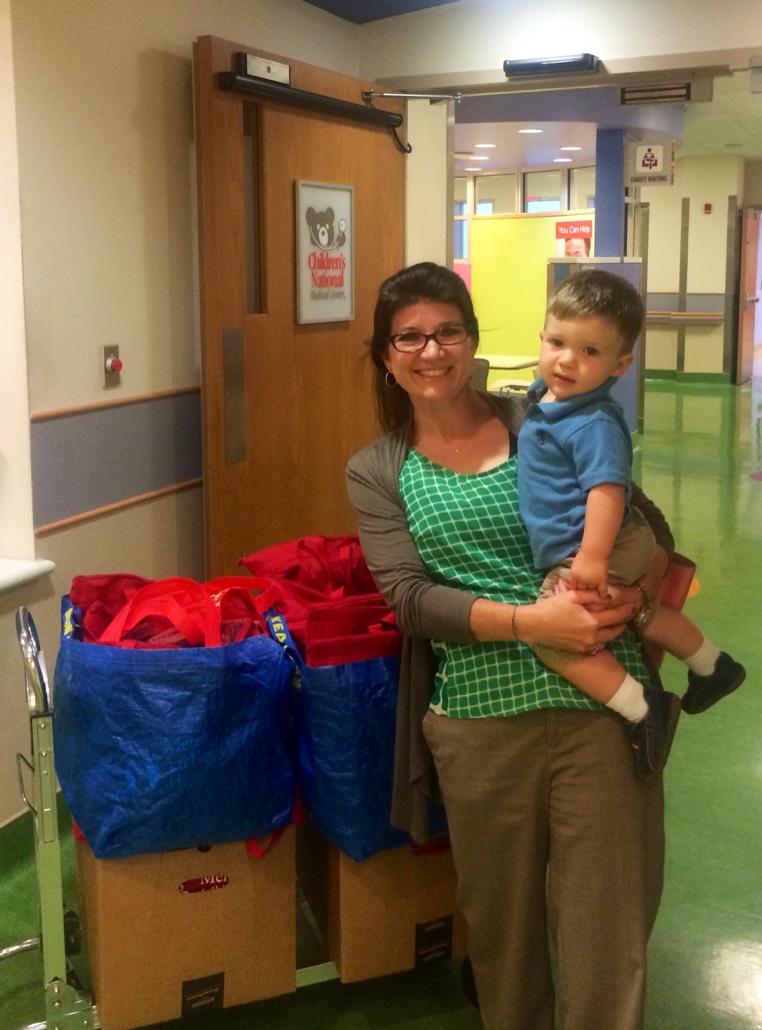 Mended Little Hearts Bravery Bags          for the CICU at                                       Children’s National Medical Center
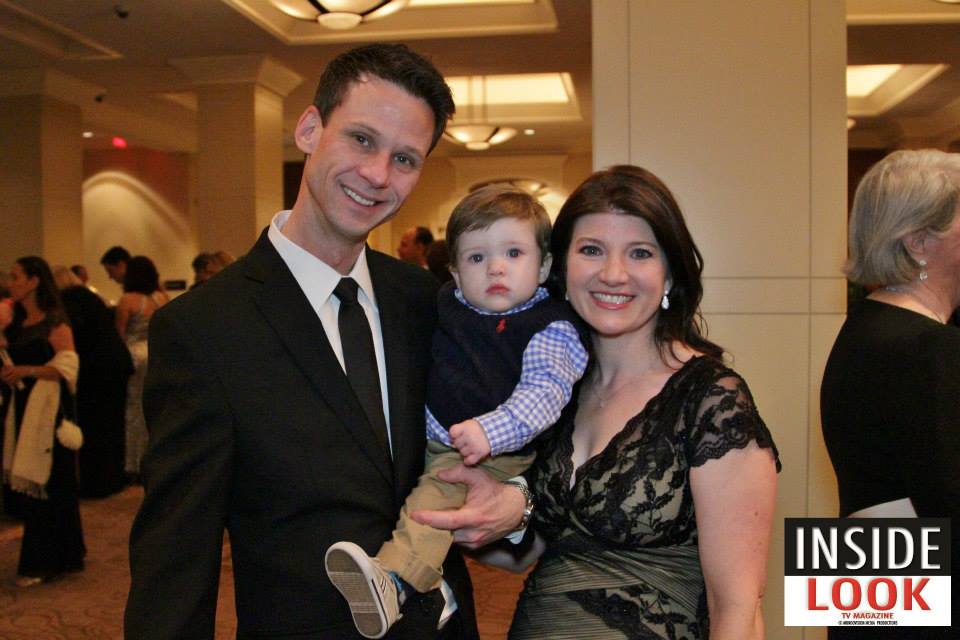 Dylan is the Face of Heart at the 2014 American Heart Association’s Heart Ball
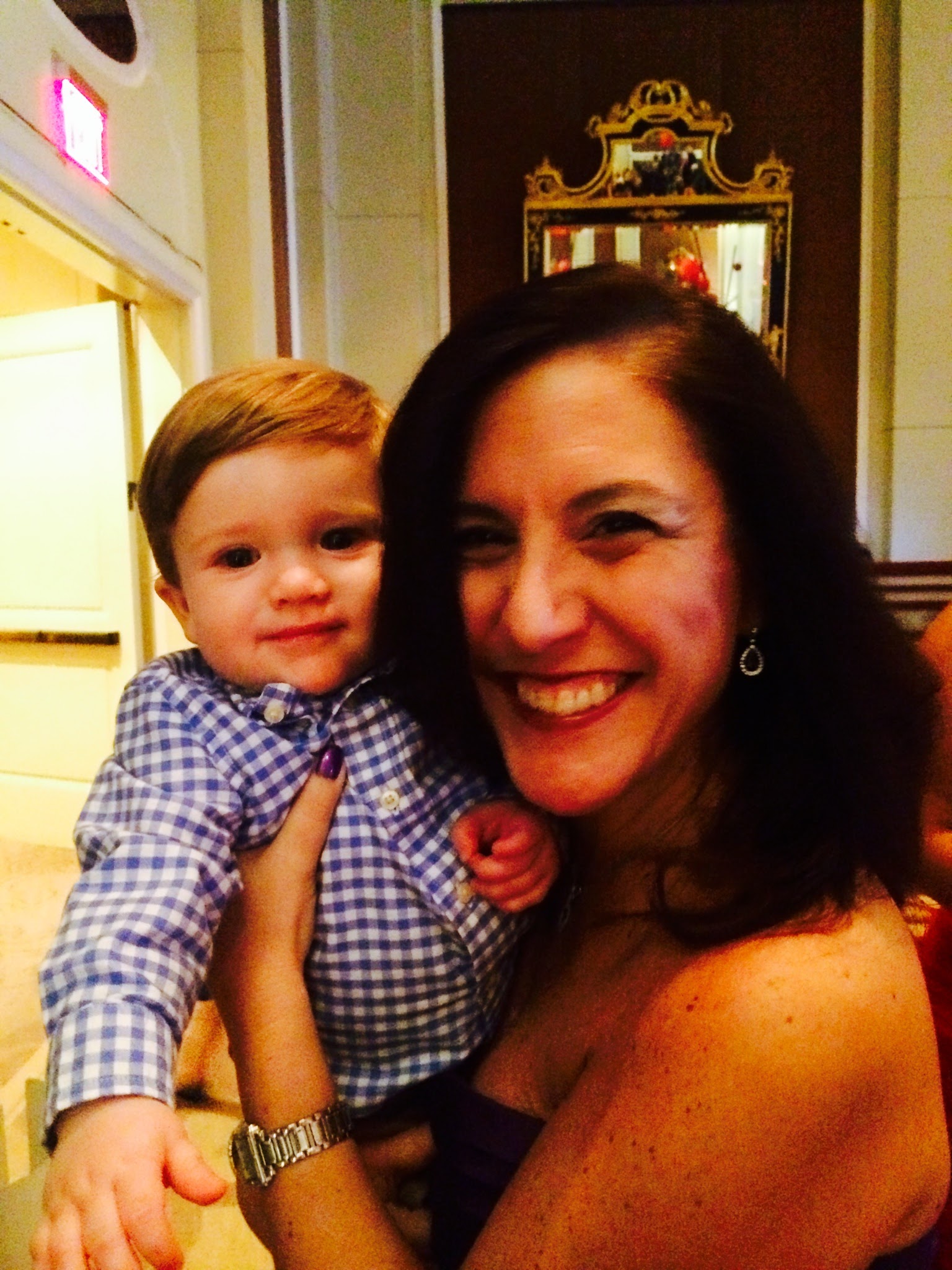 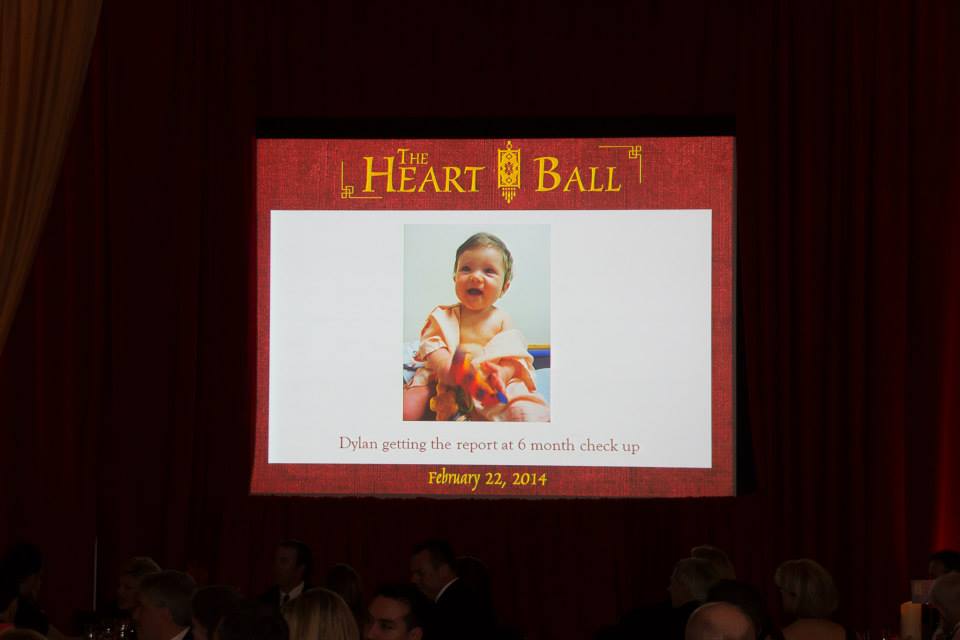 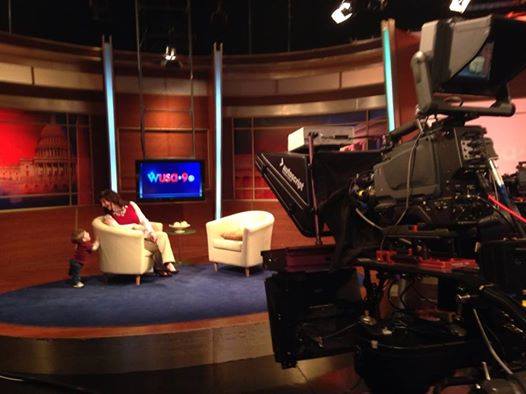 PulseOx Advocacy: Media
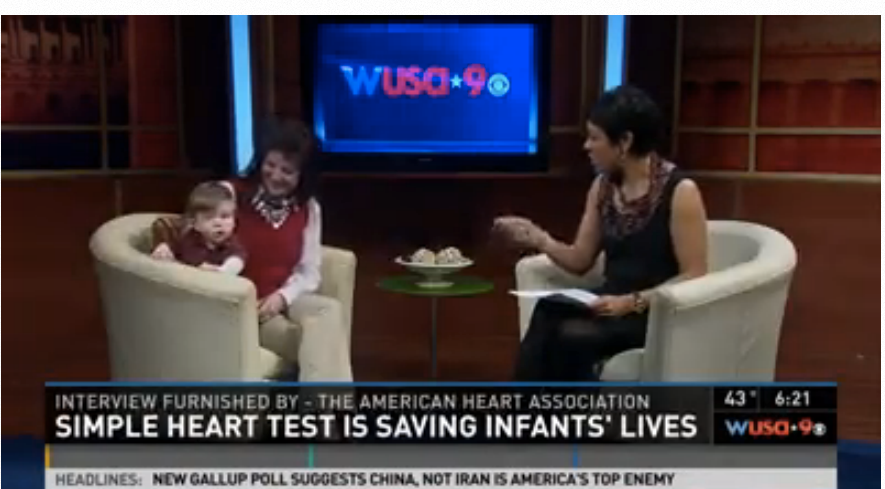 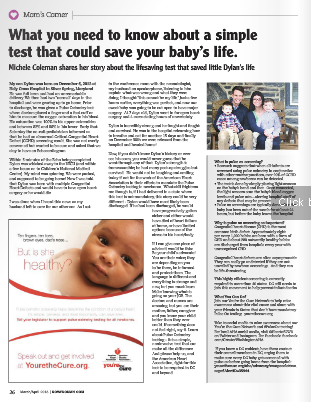 PulseOx Advocacy: Print
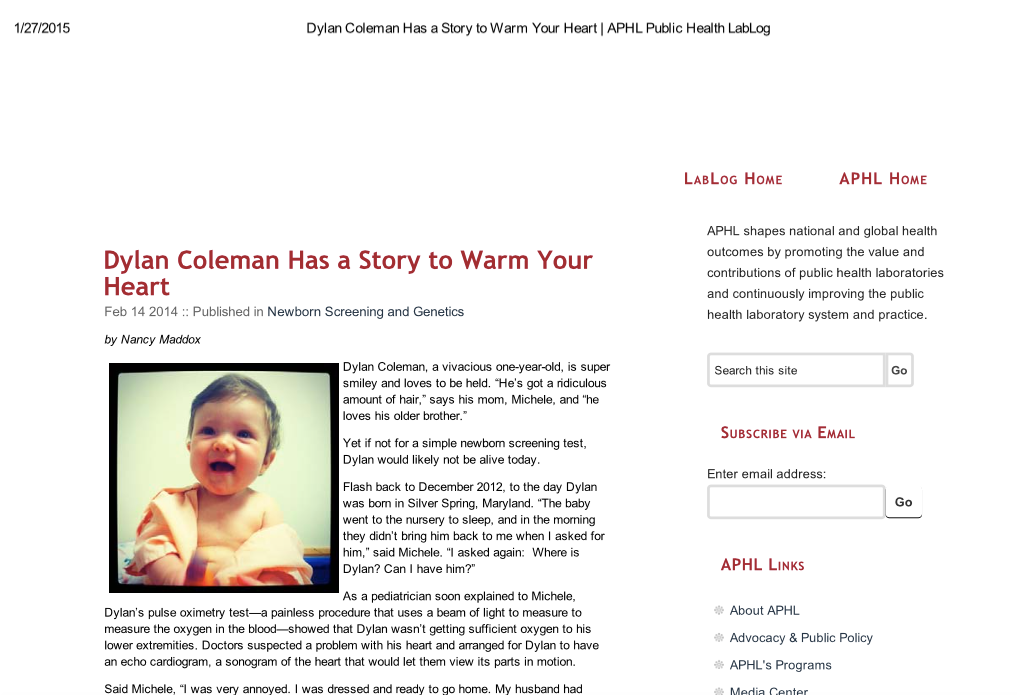 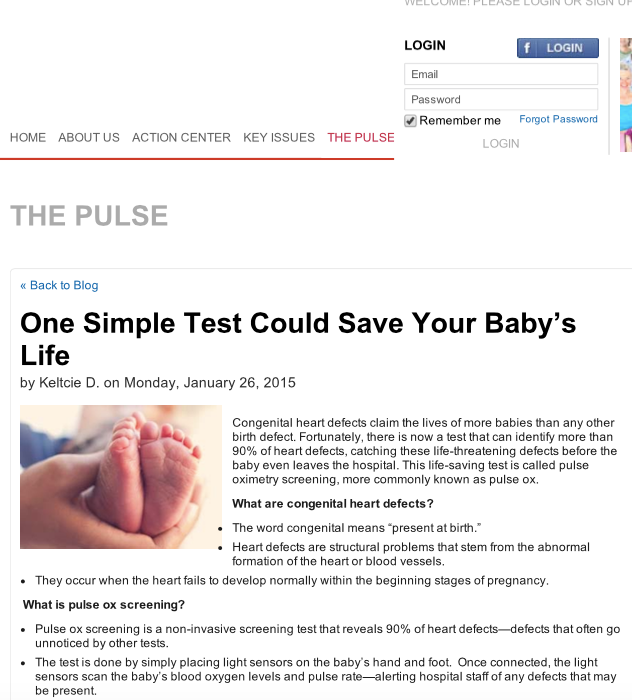 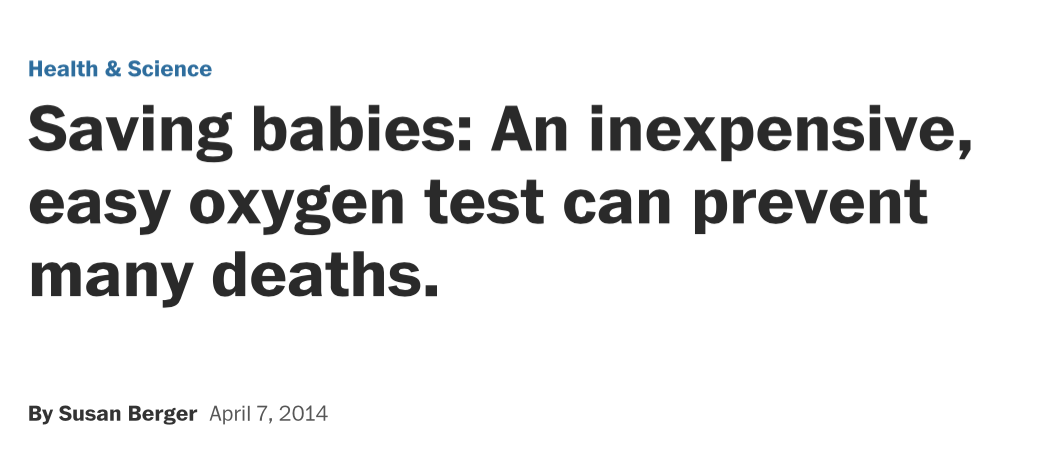 The Washington Post
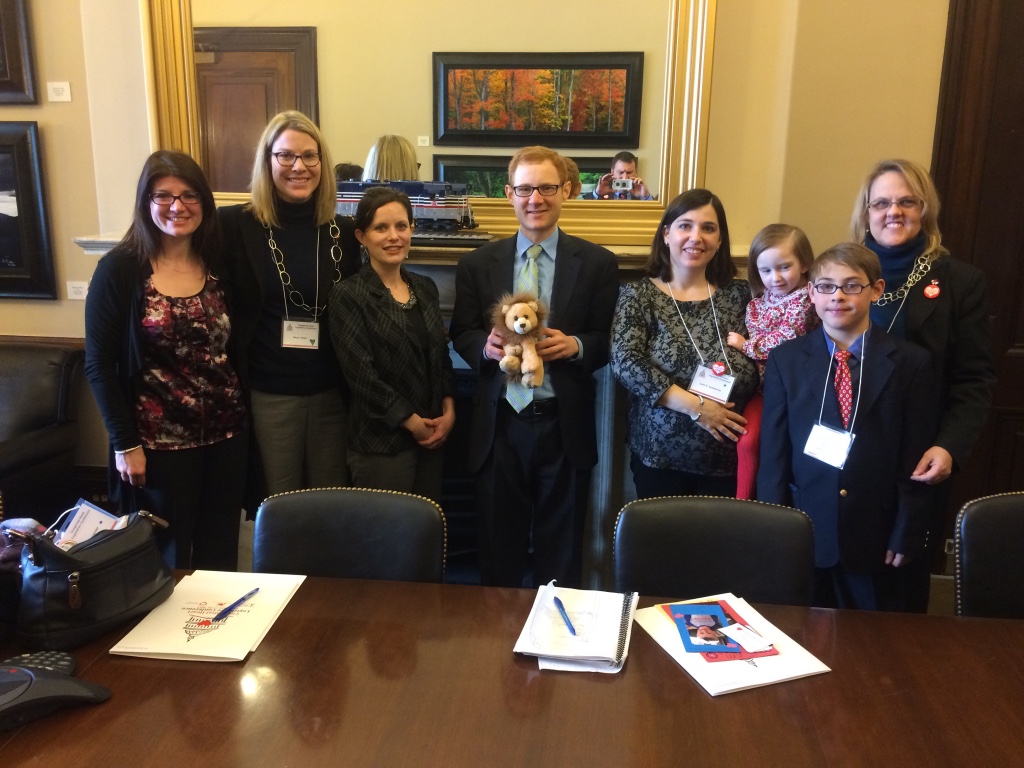 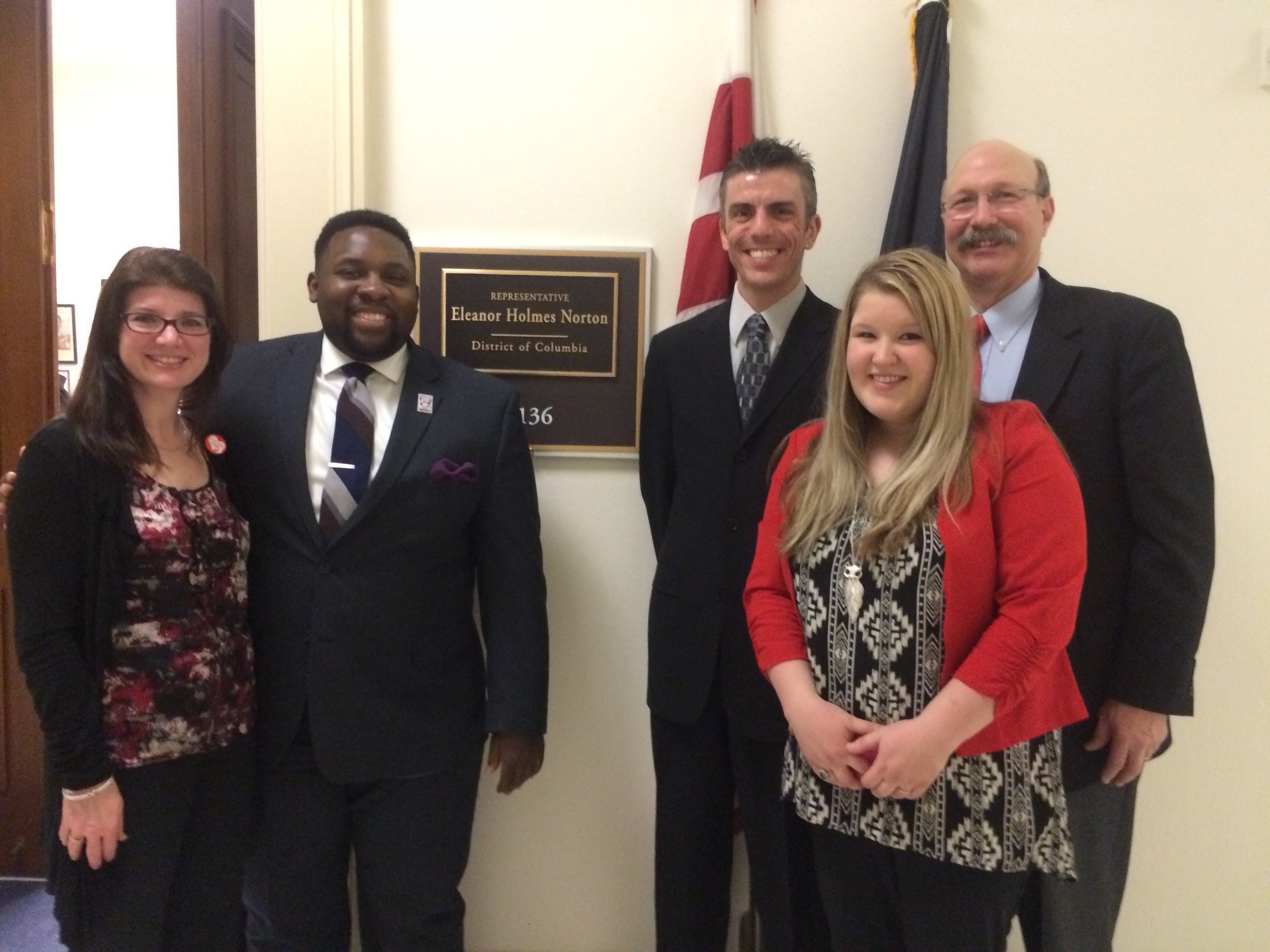 Congenital Heart              Advocacy Day  
on Capitol Hill 
February 27, 2015
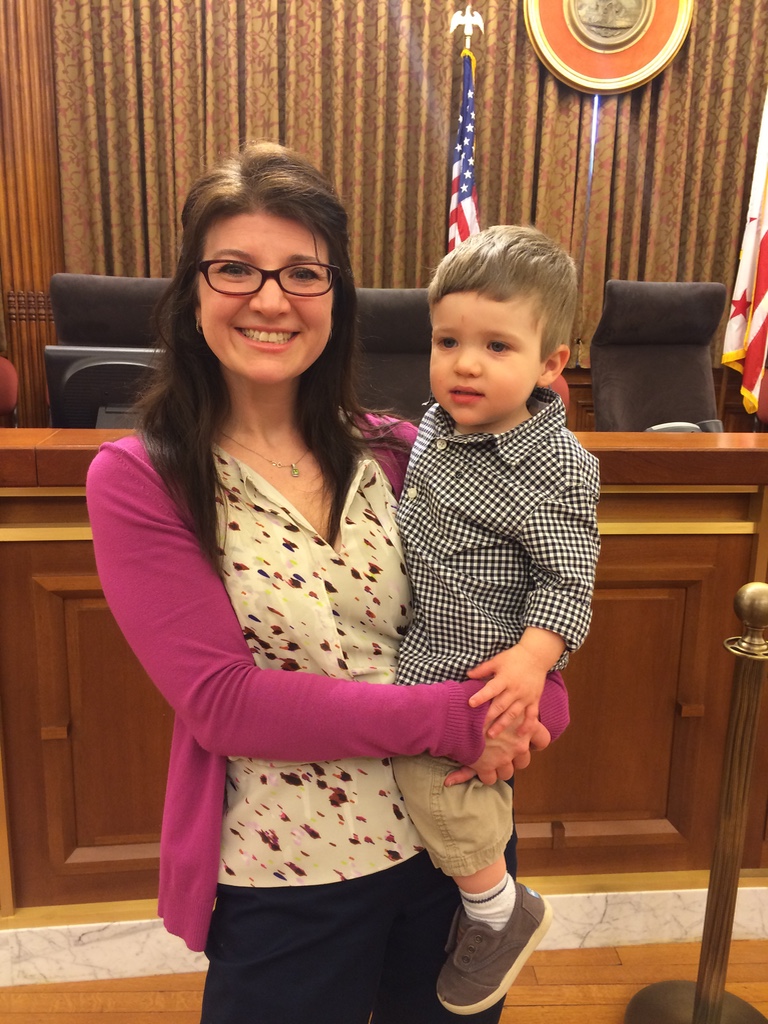 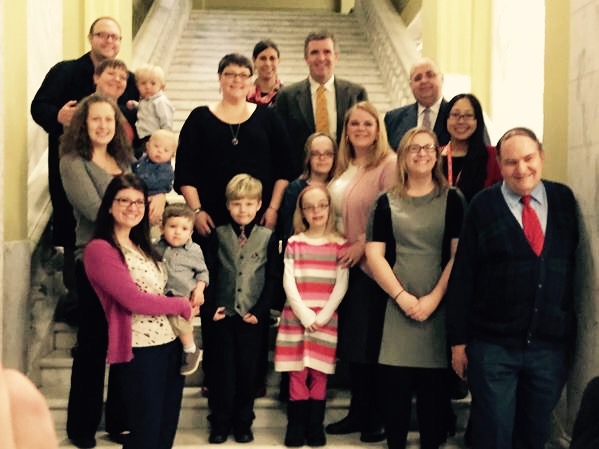 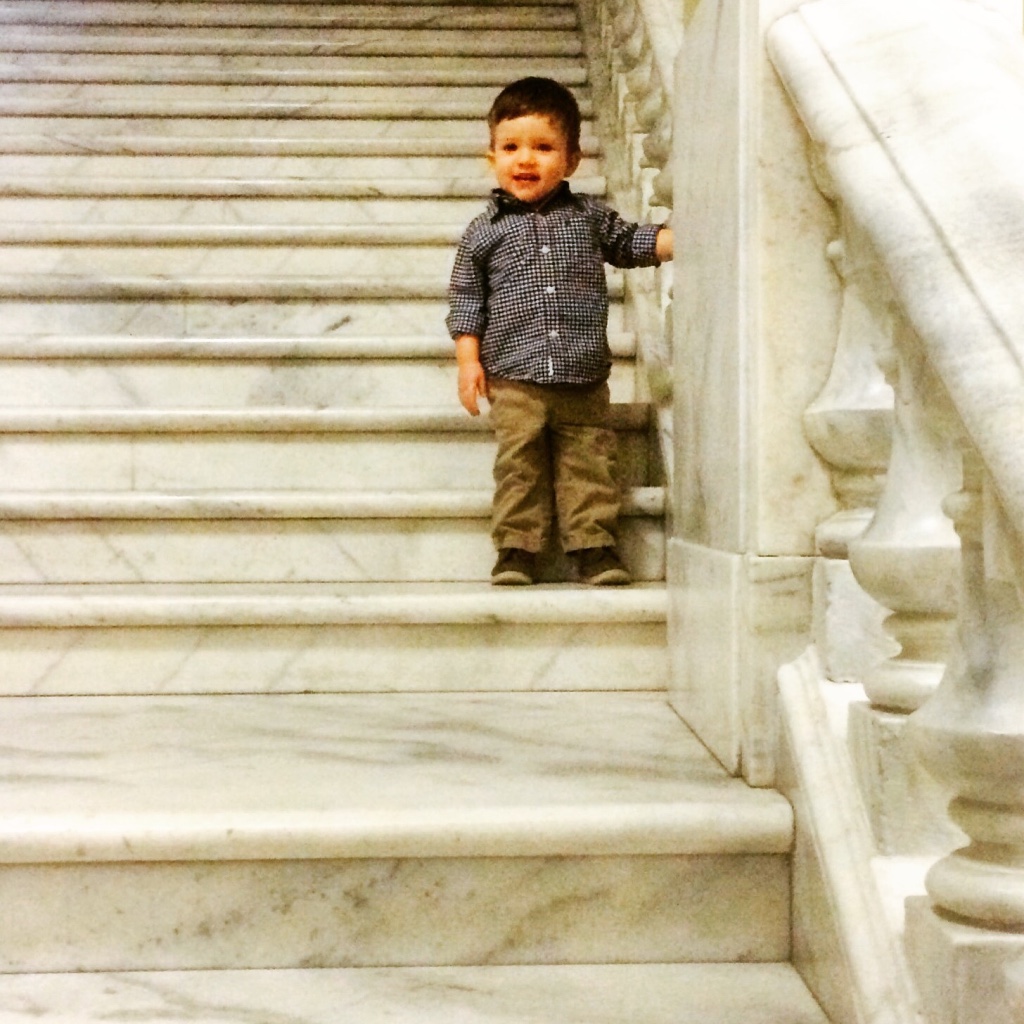 PulseOx Testimony for DC Council HHS Subcommittee 
February 2, 2015
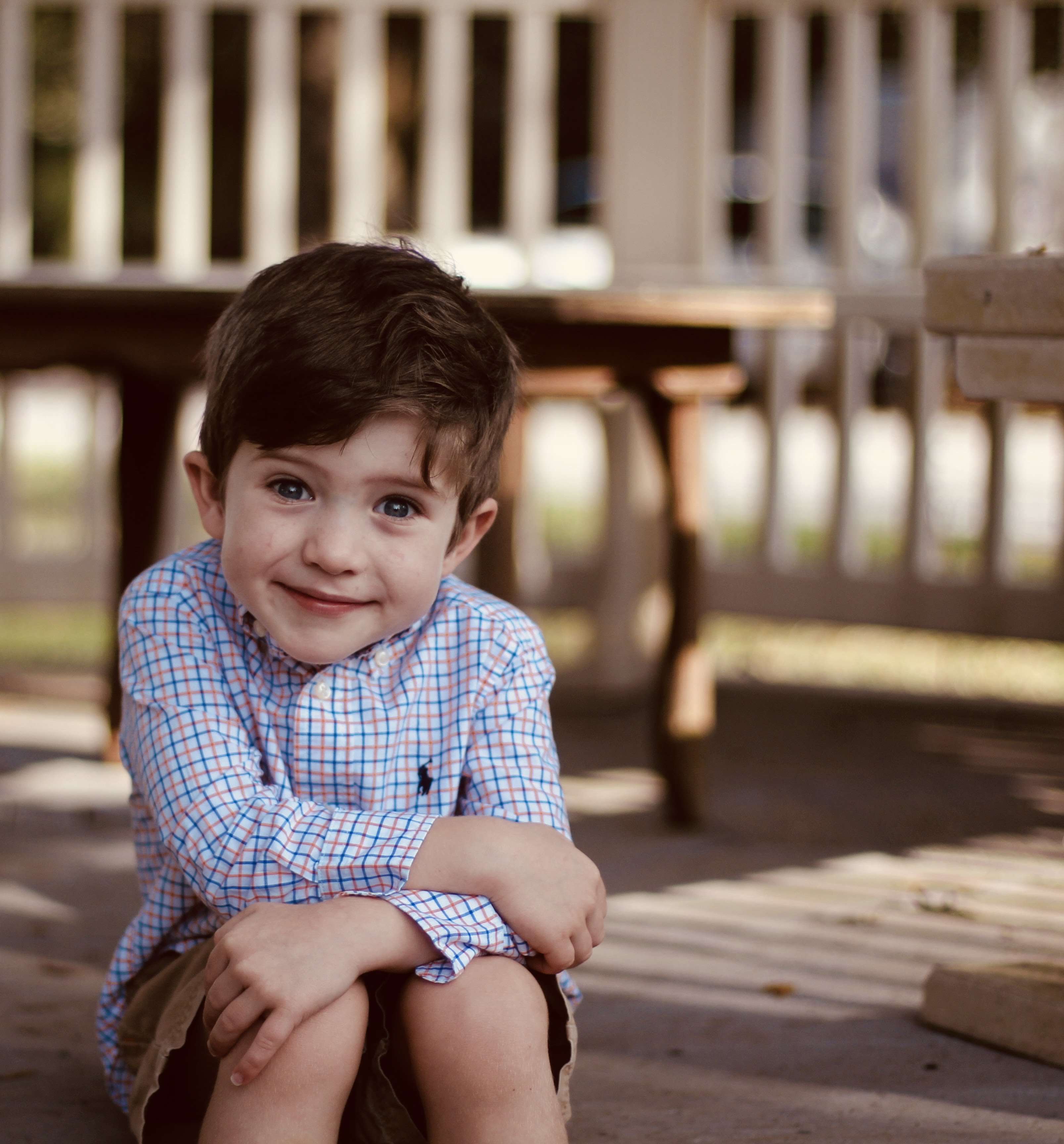 Tiny body …        Big personality
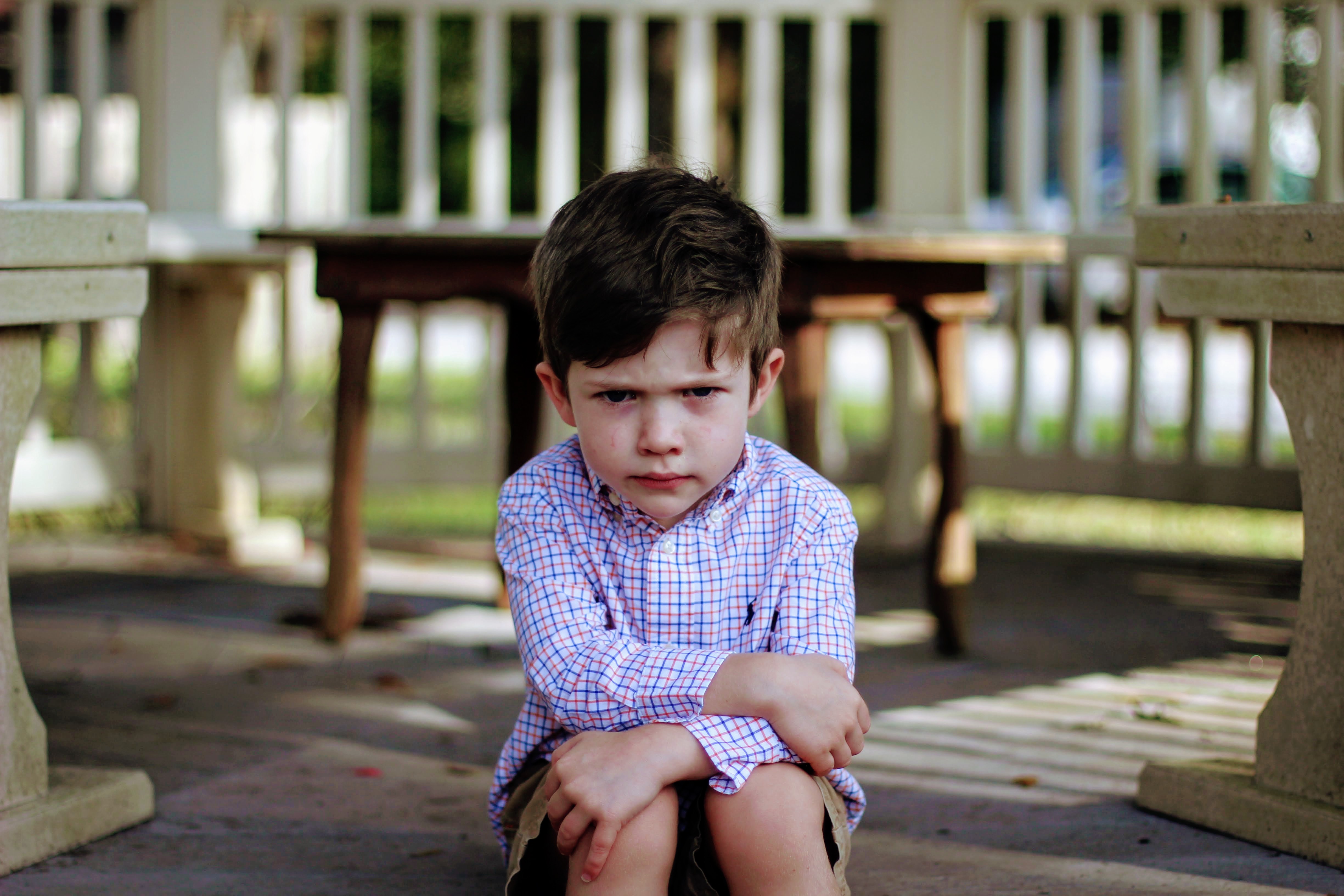 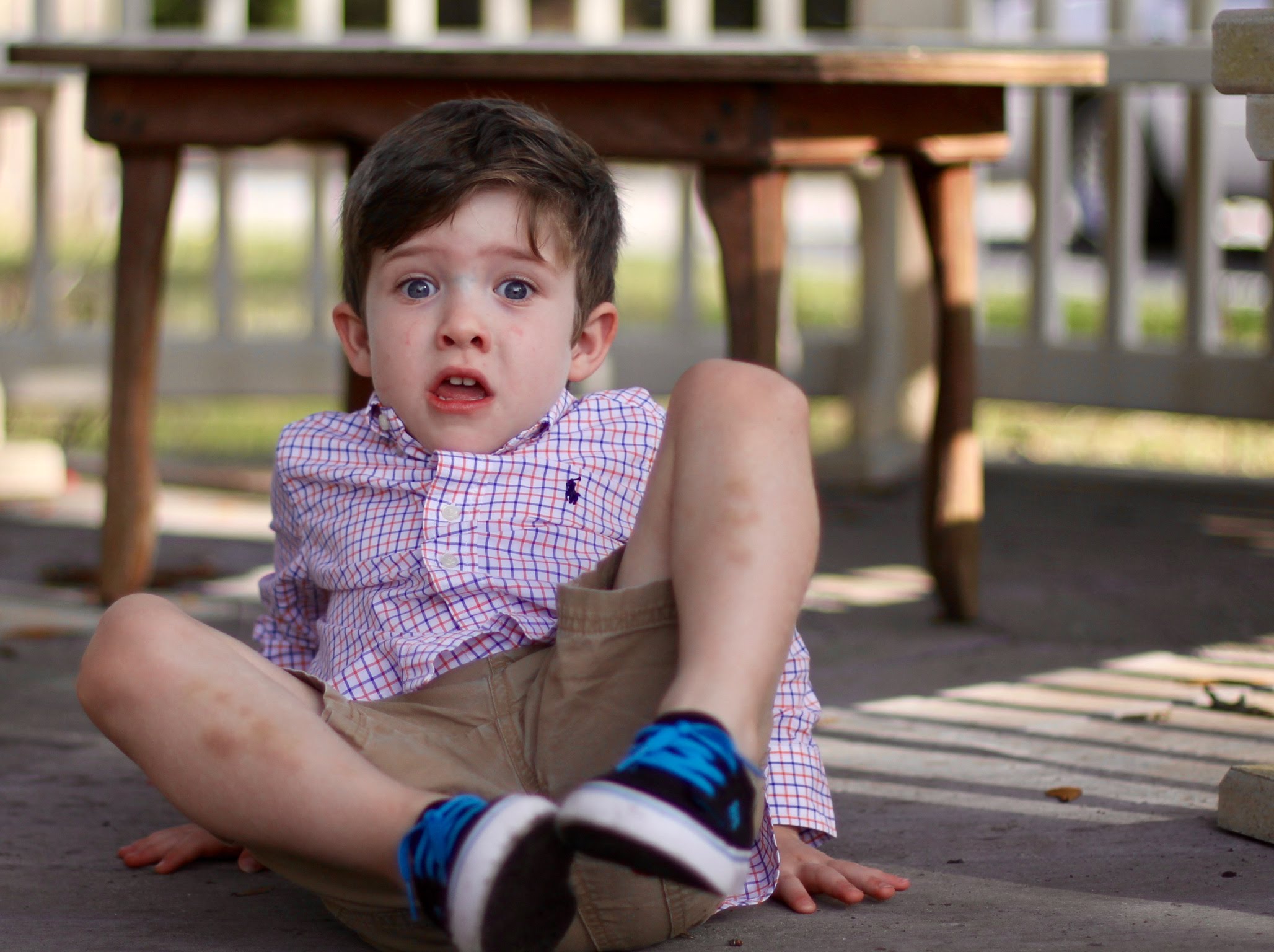 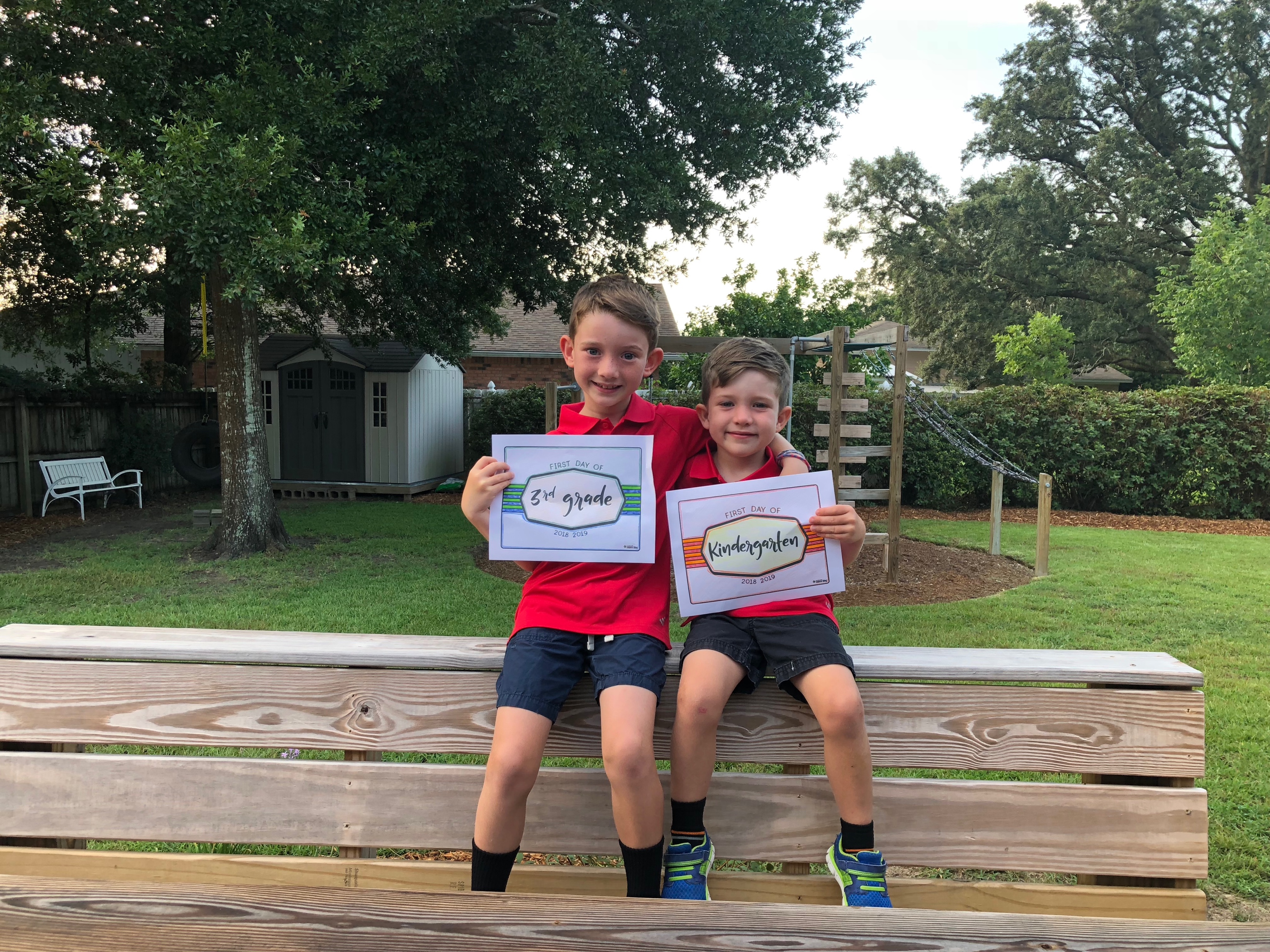 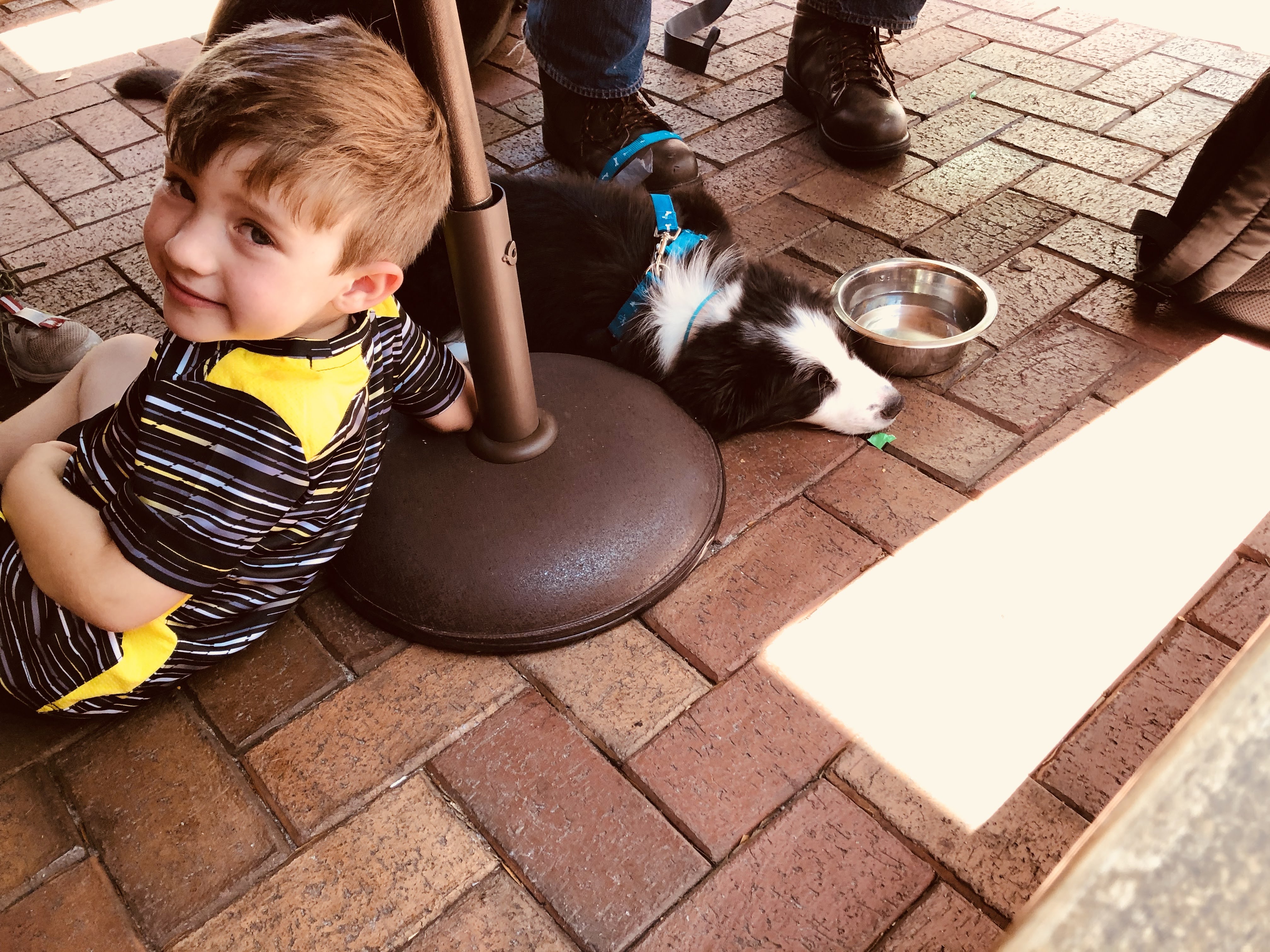 7 days after breaking his arm in two places…Dylan should not be running!!
THANK YOU!!!
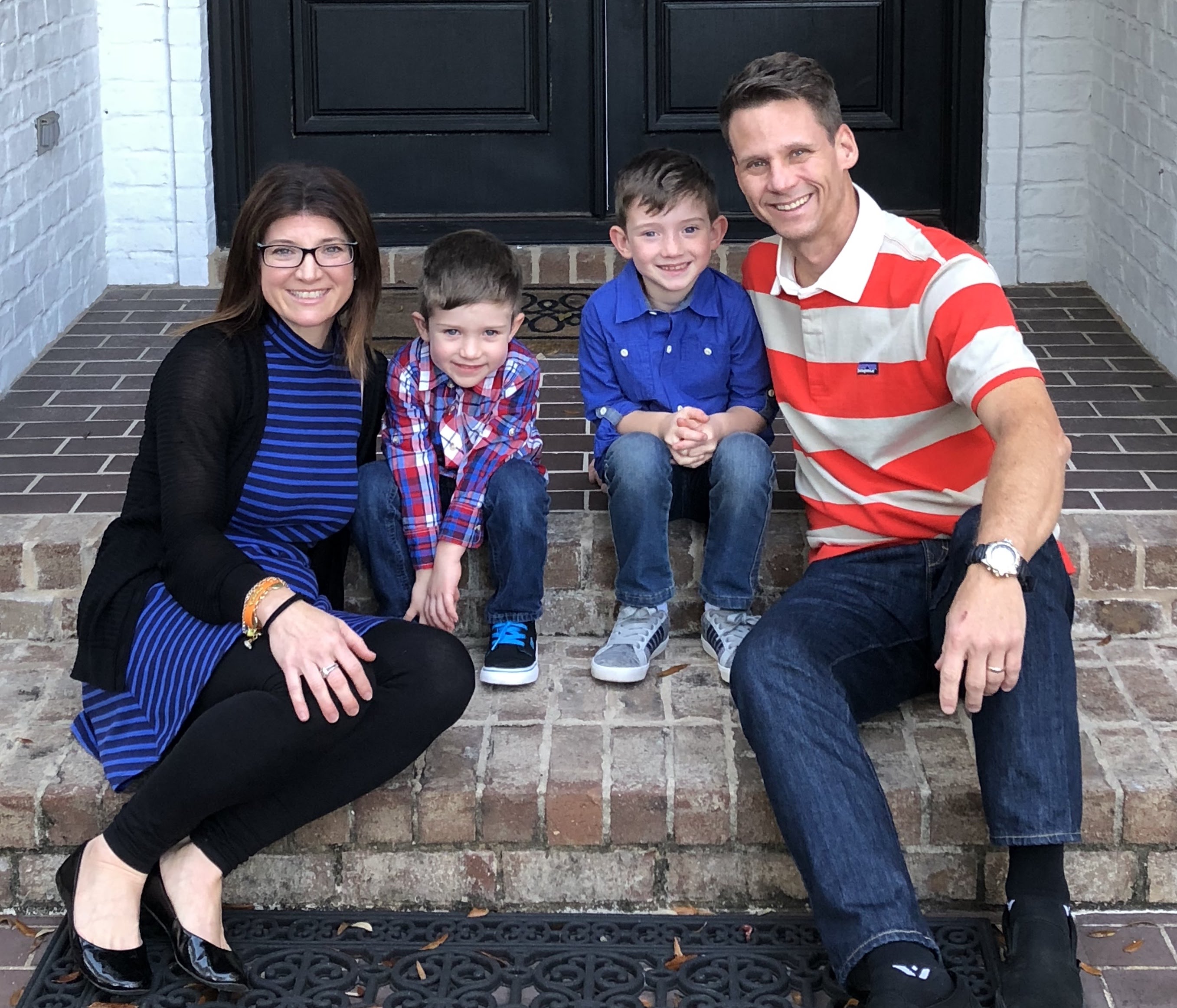